Солнечное настроение
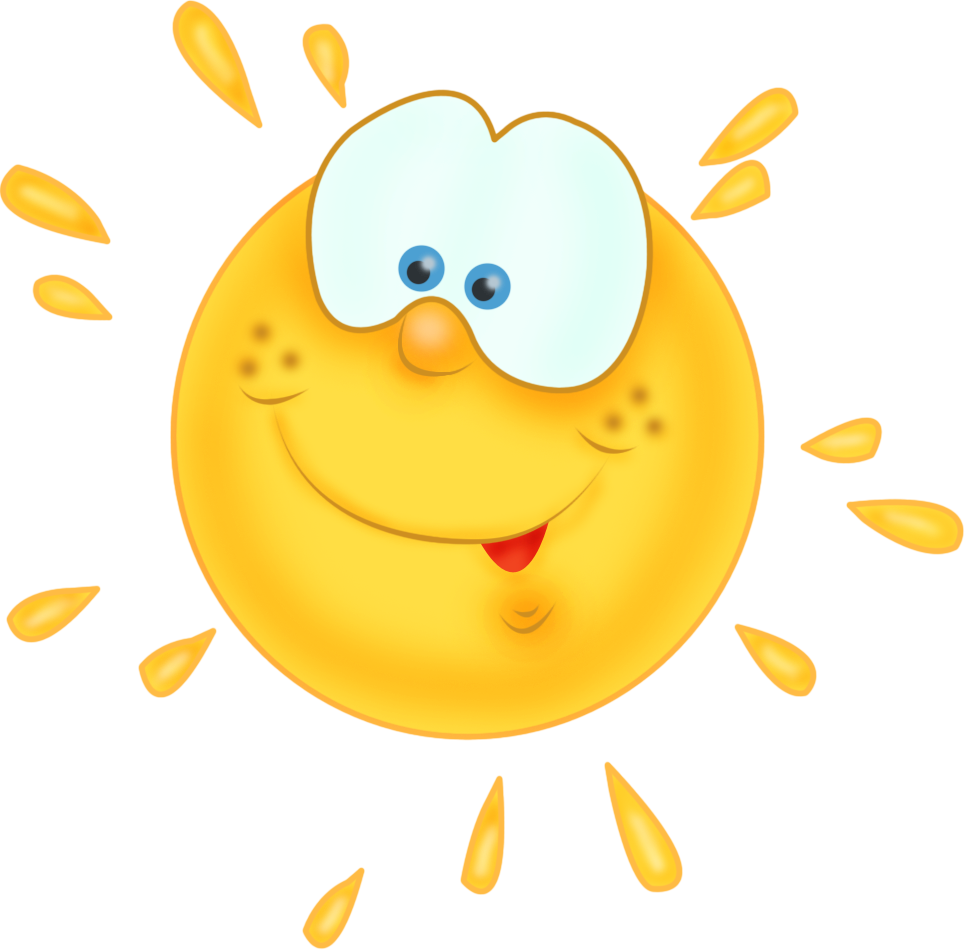 Молодорина О.П. 
МБДОУ №7 «Незабудка»
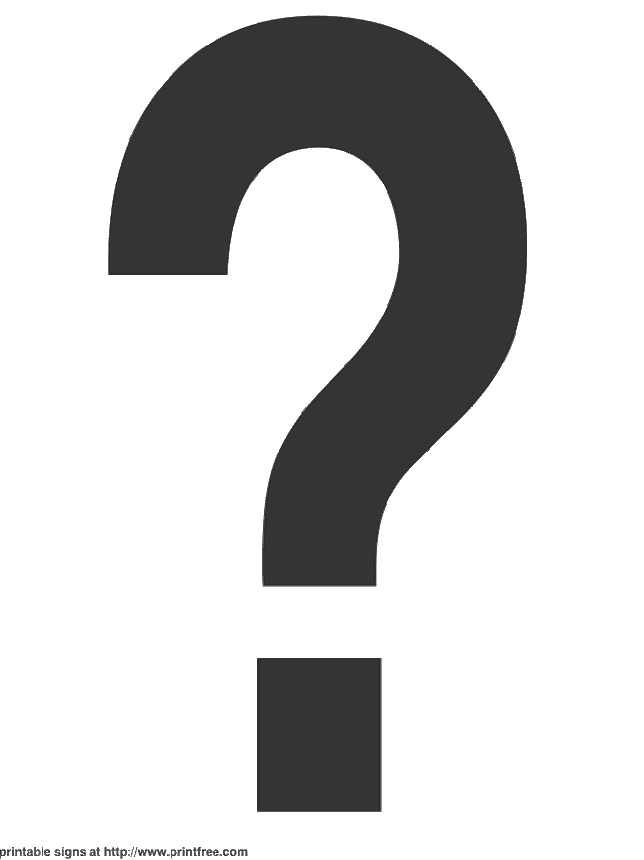 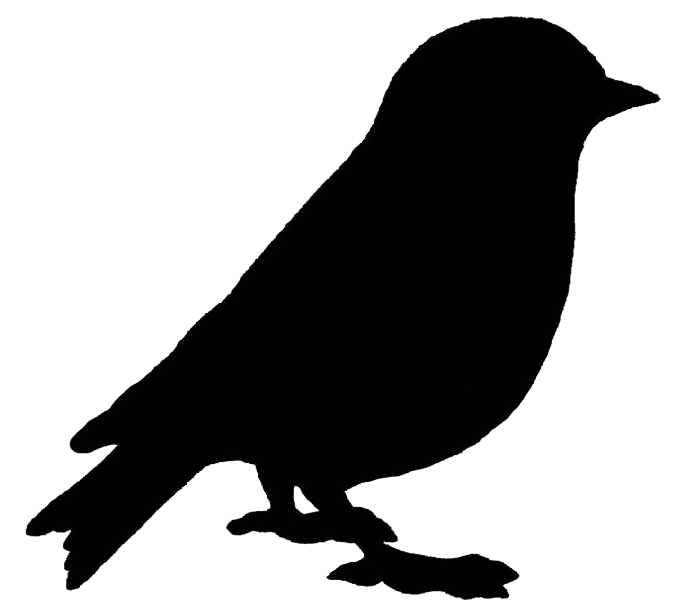 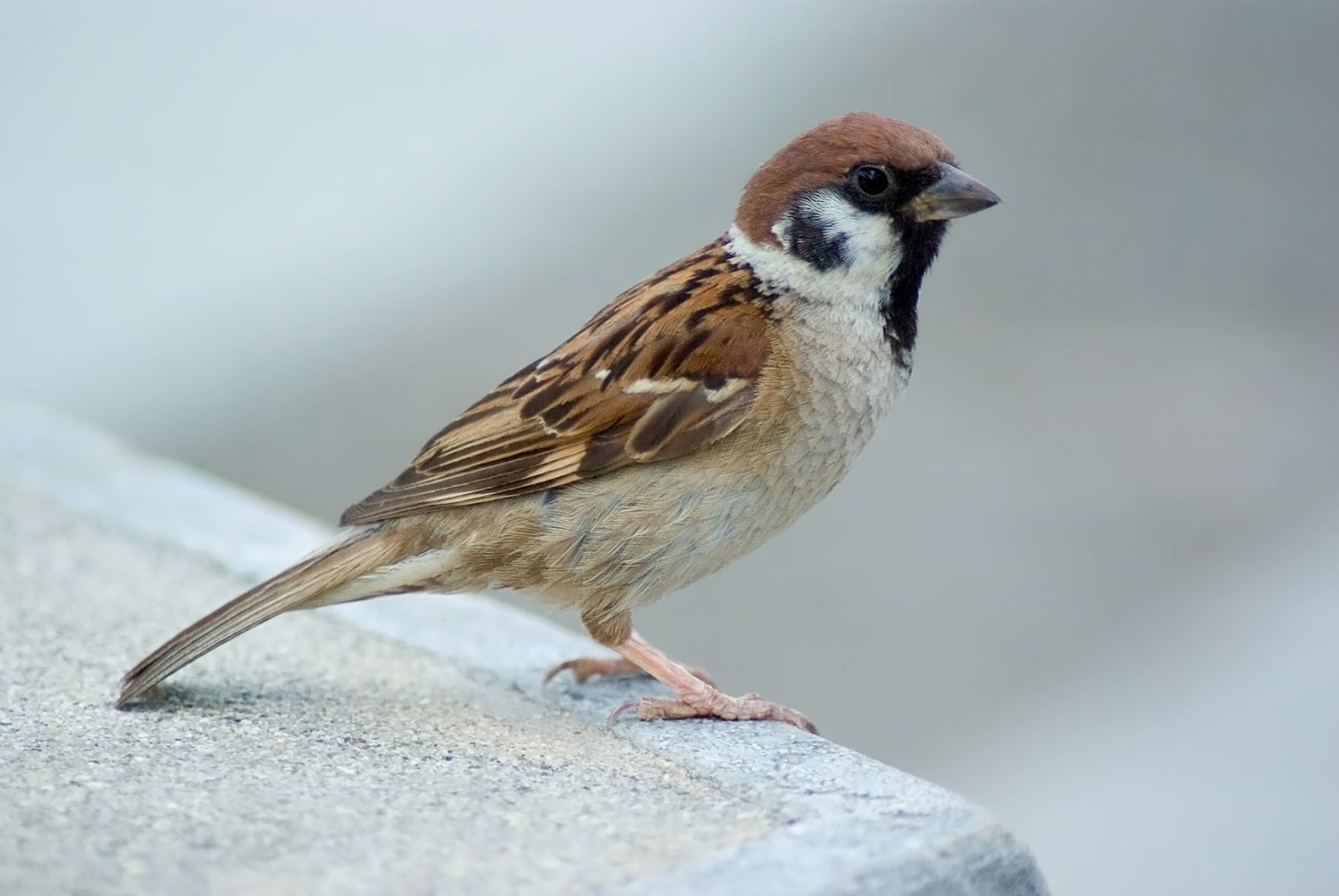 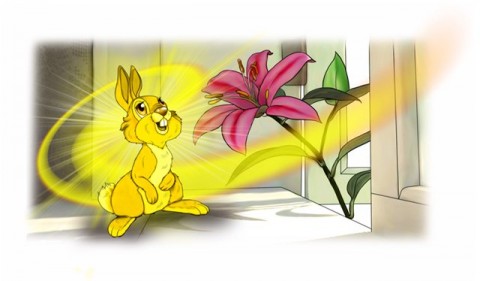 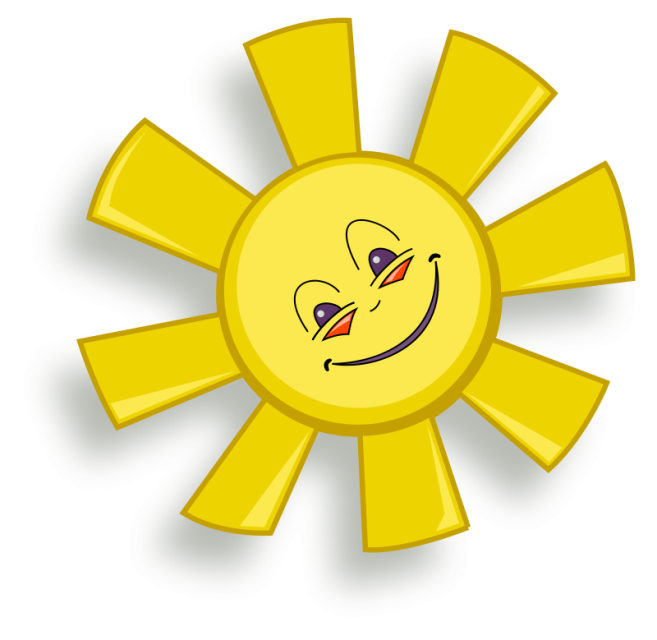 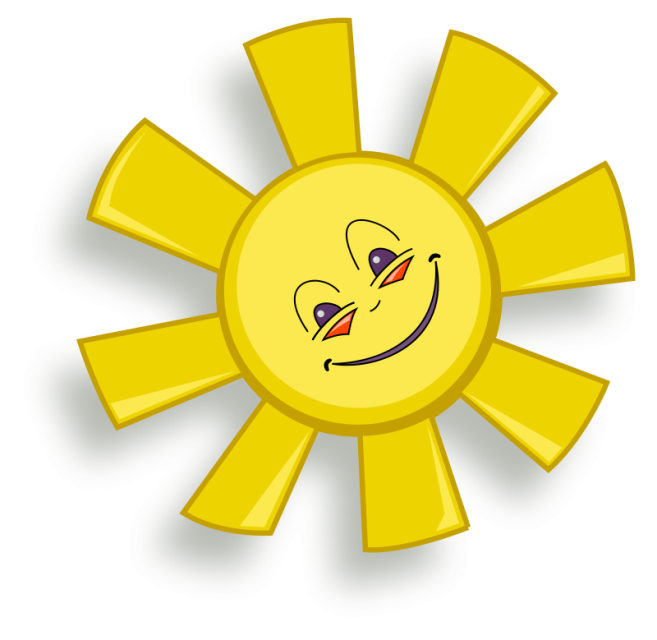 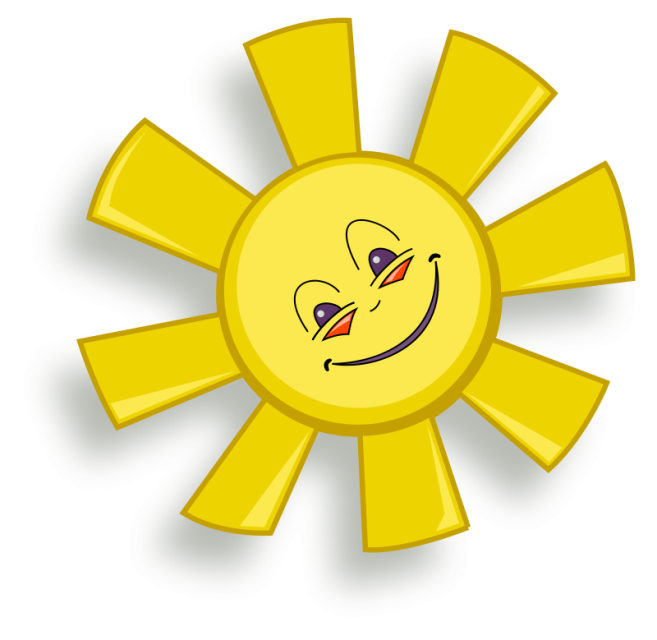 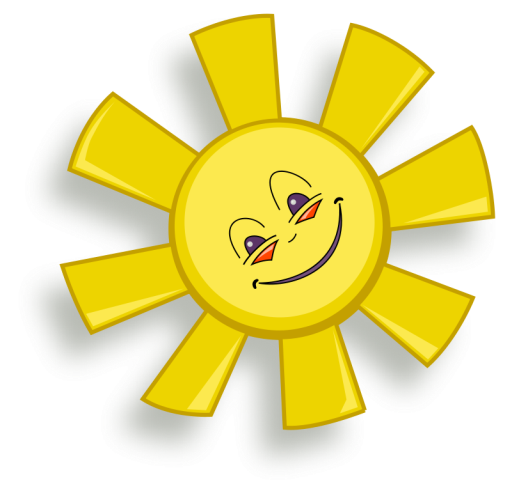 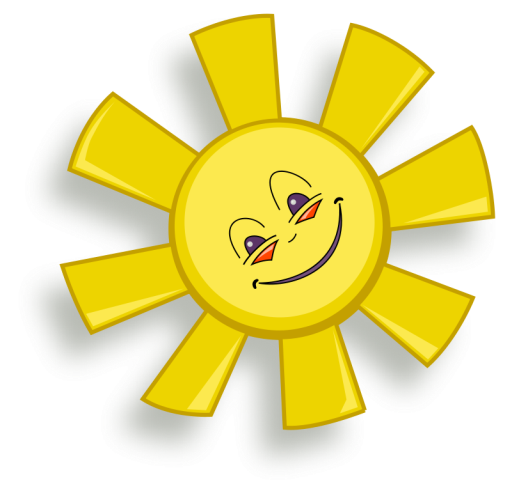 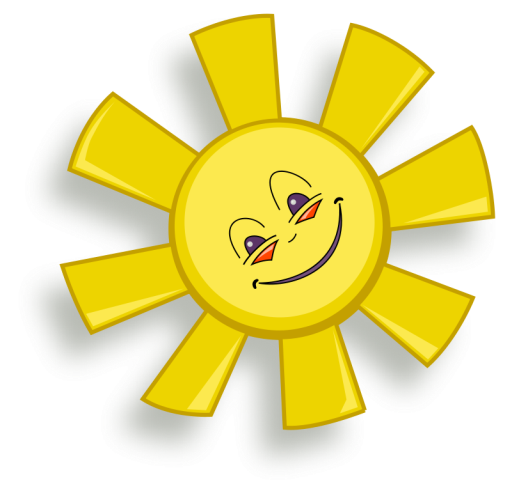 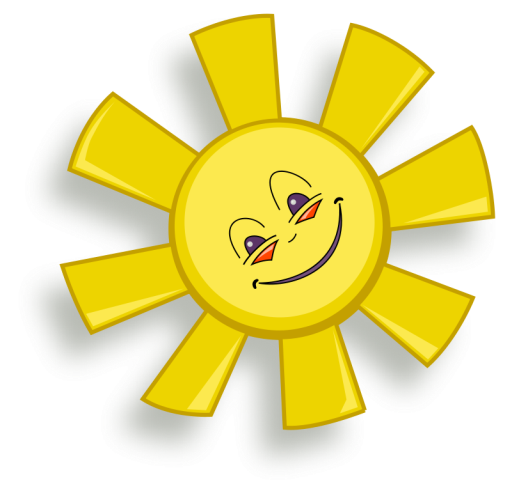 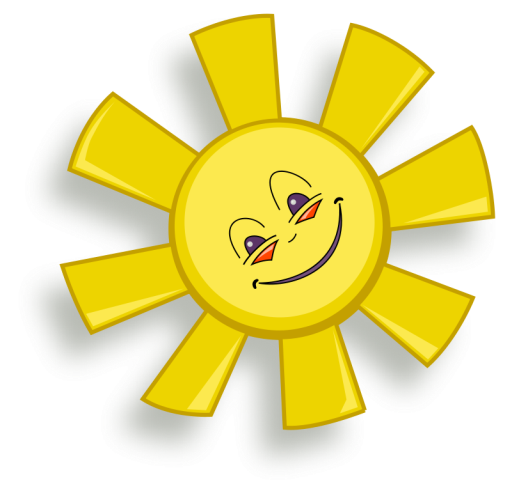 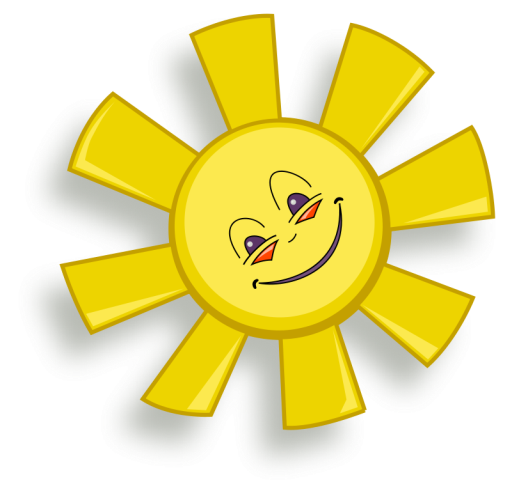 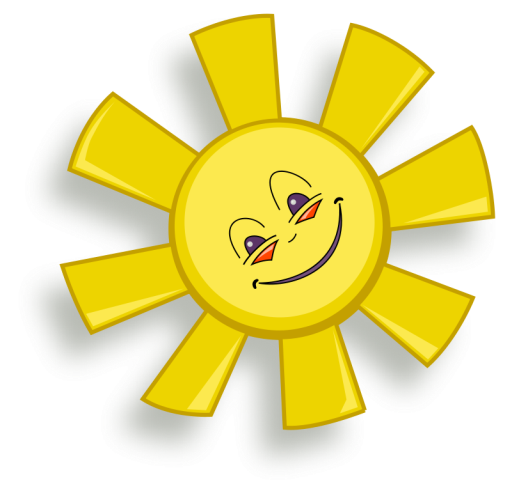 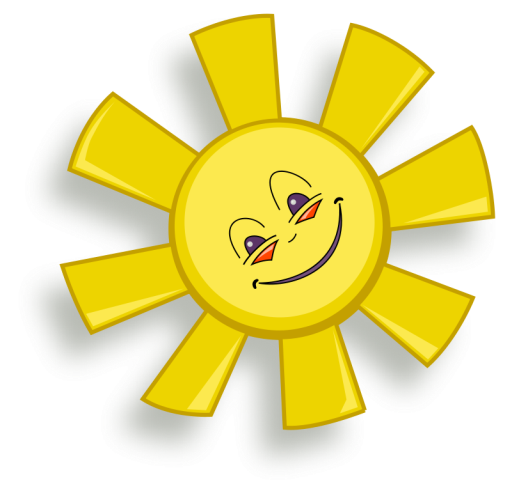 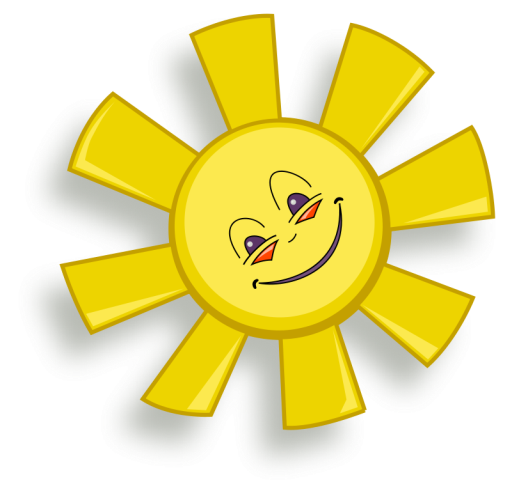 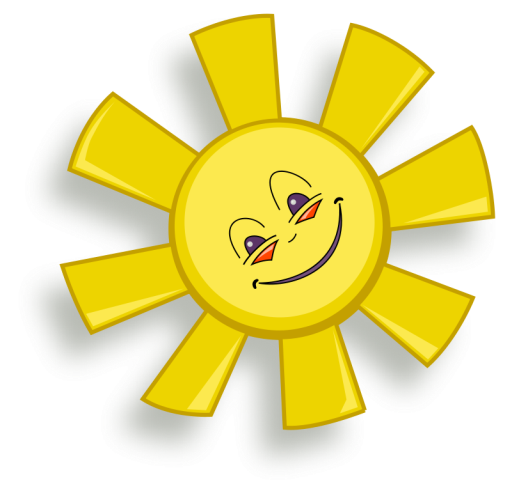 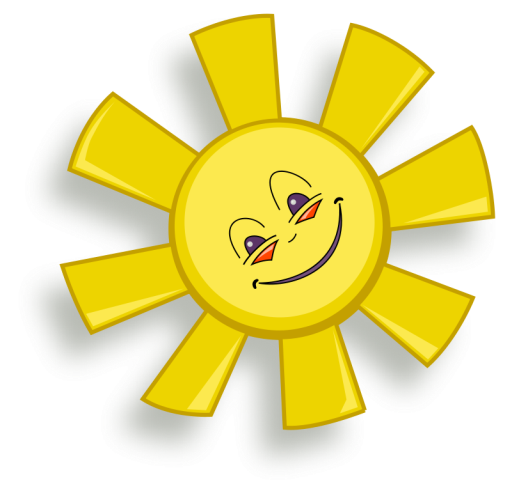 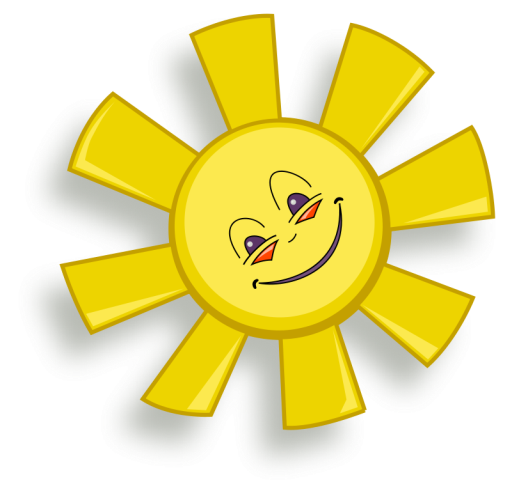 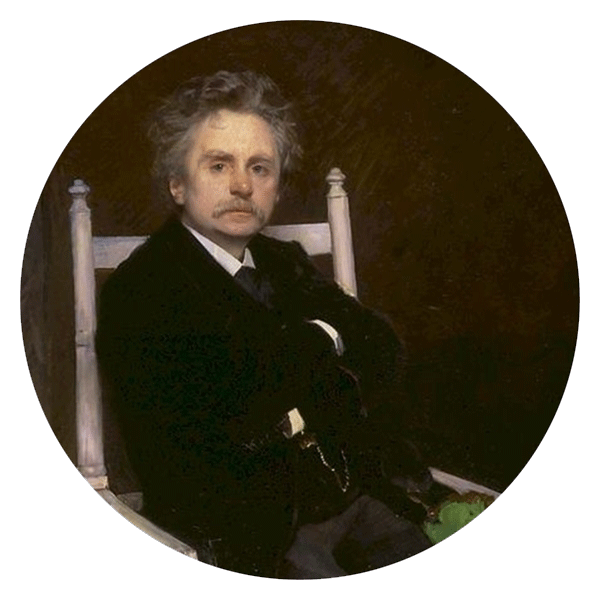 Эдвард Григ «Утро»
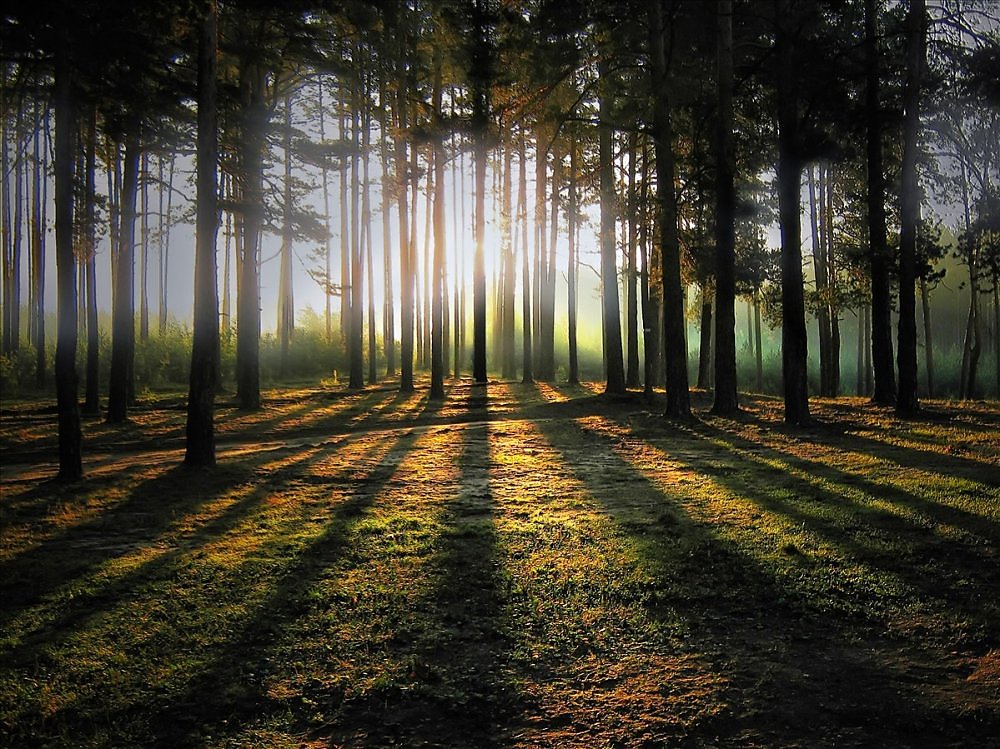 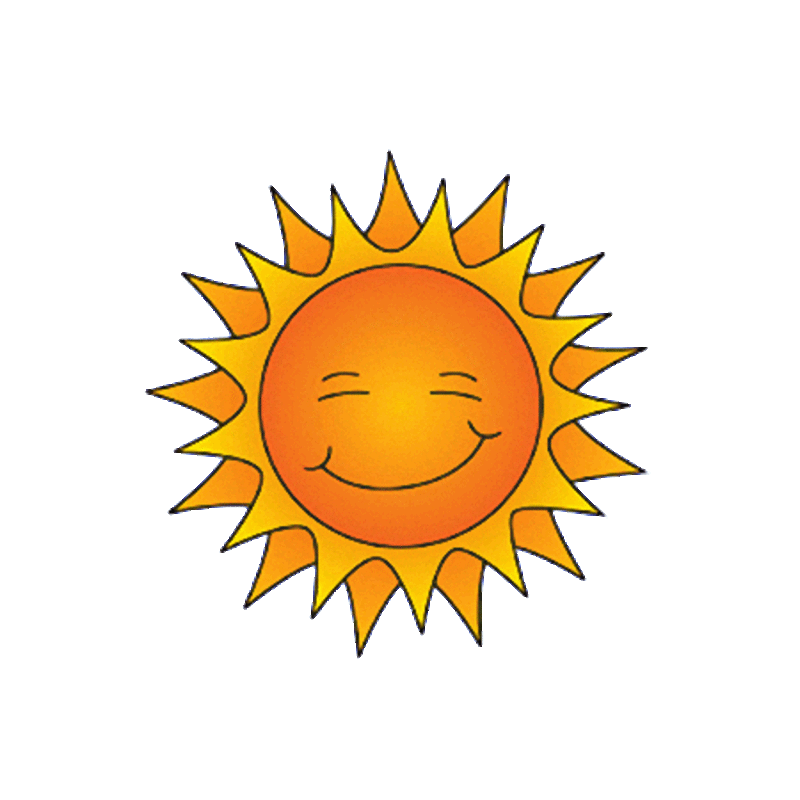